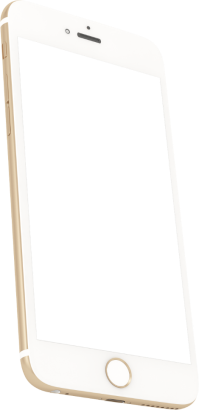 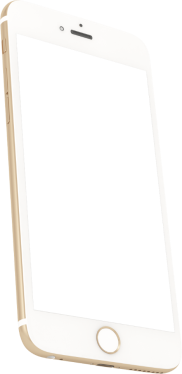 第三章  一元一次方程
3.1.2 等式的性质
人教版  数学（初中）  （七年级 上）
Please Enter Your Detailed Text Here, The Content Should Be Concise And Clear, Concise And Concise Do Not Need Too Much Text
WWW.PPT818.COM
前 言
学习目标
1、会利用等式的两条性质解方程。
2、利用天平，通过观察、分析得出等式的两条重要性质。
重点难点
重点：通过等式的性质解方程。
难点：由具体实例抽象出等式的性质。
提 问
为了讨论解方程，我们先看看等式有什么性质？
观察与思考
下列四个式子有什么相同点?
用等号表示相等关系的式子，叫等式。
等式的性质1
把一个等式看作一个天平，把等号两边的式子看作天平两边的砝码，则等式成立就可看作是天平保持两边平衡。
我们将质量为a的正方体和质量为b的球体放到天平两端，此时天平两端保持平衡，说明a=b。
若我们在天平两端分别放上质量为c的三棱锥，观察天平变化，并尝试归纳等式的性质。
平衡的天平两边都加同样的量，
天平还保持平衡
等式右边
等式左边
等式
等式的性质1
把一个等式看作一个天平，把等号两边的式子看作天平两边的砝码，则等式成立就可看作是天平保持两边平衡。
我们将质量为a的正方体和质量为b的球体放到天平两端，此时天平两端保持平衡，说明a=b。
若我们在天平两端分别减掉质量为c的部分，观察天平变化，并尝试归纳等式的性质。
平衡的天平两边都减同样的量，
天平还保持平衡
等式右边
等式左边
等式
小结
等式的两边都加上(或减去)同一个数（或同一个式子），所得的结果仍是等式。
表示为：如果a=b，那么a±c=a±c
等式的性质2
把一个等式看作一个天平，把等号两边的式子看作天平两边的砝码，则等式成立就可看作是天平保持两边平衡。
我们将质量为a的正方体和质量为b的球体放到天平两端，此时天平两端保持平衡，说明a=b。
若我们在天平两端分别放上两个质量为a的正方体及质量为b的球体，观察天平变化，并尝试归纳等式的性质。
等式右边
等式左边
平衡的天平两边都乘同一个数，
天平还保持平衡
等式
等式的性质2
把一个等式看作一个天平，把等号两边的式子看作天平两边的砝码，则等式成立就可看作是天平保持两边平衡。
我们将质量为a的正方体和质量为b的球体放到天平两端，此时天平两段保持平衡，说明a=b。
若我们在天平两端分别去掉正方体及球体一半质量，观察天平变化，并尝试归纳等式的性质。
平衡的天平两边都除以同一个不为0的数
天平还保持平衡
等式右边
等式左边
等式
小结
等式两边都乘以同一个数，或都除以同一个不为0的数，结果仍相等。
注意
1、等式两边都要参加运算，并且是作同一种运算。　　　　　　　　　　           
2、等式两边加或减,乘或除以的数一定是同一个数或
      同一个式子。 
3、等式两边不能都除以0，即0不能作除数或分母.
用等式的性质解方程
解:（1）两边减7得
（3）两边加5，得
化简得：
（2）两边同时除以-5得
两边同乘-3，得
解以x为未知数的方程，就是把方程逐步转化为x=a（常数）的形式，等式的性质是转化的重要依据。
课堂测试
3×0.5
等式性质2，在等式两边同时乘3
根据   　　　      　　　　　　　　　　   。
4+3
(2)、如果x-3=4，那么x-3+3=_______，
等式性质1，在等式两边同加3
根据         　　　　　　　　　　　　　   。
-3y
(3)、如果4x=-12y，那么x=       ，
等式性质2，在等式两边同时除以4
根据             　　　　　　　　　　　　　   。
-20
(4)、如果-0.2x＝4，那么x=        ，
等式性质2，在等式两边同除-0.2或乘-5
根据   　　　      　　       　　　　　　　　   。
课堂测试
【答案】B
【分析】根据等式的性质进行判断．
【详解】
解：A、当c＝0时，该等式不成立，故本选项错误；
B、在等式的两边同时乘以c，该等式仍然成立，故本选项正确；
C、如果a2＝3a，那么a＝0或a＝3，故本选项错误；
D、如果3x﹣2＝1，那么x＝1，故本选项错误；
故选：B．
课堂测试
6）已知a＝b，下列变形正确的有（　　）个．
①a+c＝b+c；②a﹣c＝b﹣c；③3a＝3b；④ac＝bc；⑤
A．5	           B．4	         C．3	      D．2
【答案】B
【分析】运用等式的基本性质求解即可．①、②根据等式性质1判断，③、④、⑤根据等式的性质2判断，要注意应用等式性质2时，等式两边同除以一个数时必须具备该数不等于零这一条件.
【详解】解：已知a＝b，
①根据等式性质1，两边同时加上c得：a+c＝b+c，故①正确；
②根据等式性质1，两边同时减去c得：a﹣c＝b﹣c，故②正确；
③根据等式的性质2，两边同时乘以3，3a＝3b，故③正确；
④根据等式的性质2，两边同时乘以c，ac＝bc，故④正确；
⑤因为c可能为0，所以 与 不一定相等，故⑤不正确．
故选：B．
课堂测试
7）已知2x﹣3y=4，则x﹣1.5y=_____．
【答案】2
【分析】
本题已知条件是二元一次方程，观察方程左边整式与要求值的整式，发现相同字母的系数存在倍数关系，所以只要根据等式性质，把方程两边同时除以2，就可得结果.
【详解】
由2x﹣3y=4可得：x﹣1.5y=2，
故答案为：2
课堂测试
8）若a-5=b-5，则a=b，这是根据______．
【答案】等式的性质1
【详解】
∵a-5=b-5，
∴a-5+5=b-5+5，
∴a=b，
∴这是根据等式的性质1.
故答案为：等式的性质1
【点睛】
本题考查了等式的基本性质，等式的基本性质1是等式的两边都加上（或减去）同一个整式，所得的结果仍是等式；等式的基本性质2是等式的两边都乘以（或除以）同一个数（除数不能为0），所得的结果仍是等式.